Педагогические 
чтения – 2014 
«Воплощение идей 
ФГОС в педагогической 
практике»
АКТИВНЫЕ
МЕТОДЫ
ОБУЧЕНИЯ
Технология АМО – средство повышения мотивации школьников к обучению в условиях перехода на новые ФГОС
Из опыта работы учителя математики МБОУ СОШ № 16 г.Павлово Батуриной Ж.Н.
АМО: что такое?
Активные методы обучения – 
методы, стимулирующие познавательную 
деятельность обучающихся.
Технология АМО –  это система 
методов, обеспечивающих активность и 
разнообразие мыслительной и 
практической деятельности учащихся в 
процессе освоения учебного материала.
АМО: зачем?
Формирование положительной учебной мотивации

 Активное вовлечение учащихся в образовательный процесс
Стимулирование самостоятельной деятельности

 Развитие творческих способностей и нестандартности мышления
Развитие коммуникативно- эмоциональной сферы личности обучающегося

 Раскрытие индивидуальных возможностей каждого учащегося
Повышение познавательной активности учащихся

 Эффективное усвоение большего объема учебной информации
АМО: зачем?
Активные методы обучения помогут  учителю
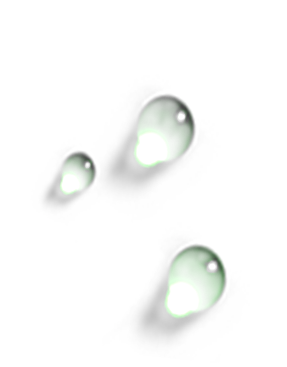 1
эффективно начать урок
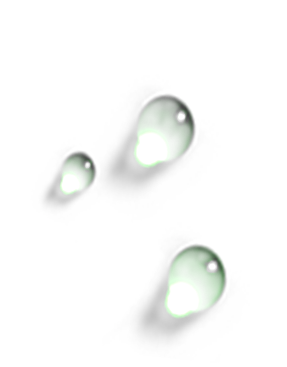 2
организовать сообщение нового материала
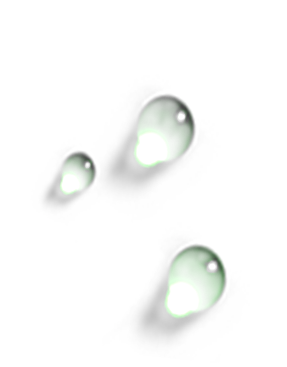 организовать самостоятельную работу
3
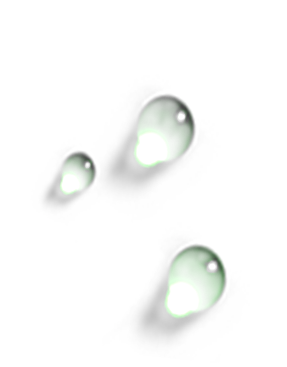 провести релаксацию
4
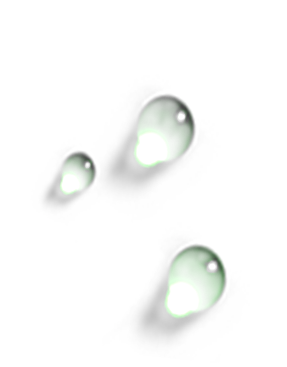 5
подвести итог урока
Технология АМО
Практическая
направленность
Начало 
образовательного
меропритятия
Структура
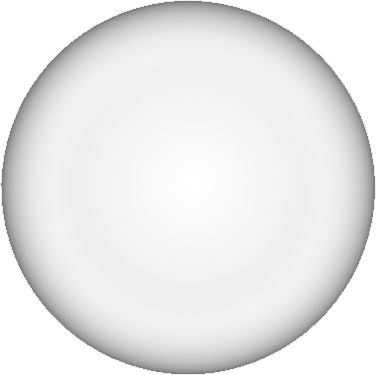 Содержание
Творчество
Работа 
над темой
Интер-
активность
Завершение 
образовательного 
мероприятия
Групповая форма работы
Деятельностный 
подход
АМО: структура
Активные методы
«Подари улыбку»
 «Невидимая связь»
«Поздоровайся локтями» «Энергизатор»
Инициация
Фаза 1.
 Начало образовательного мероприятия
Вхождение в тему
Активные методы
«Интерактивный опрос»,
«Ключевые слова»
«Мозговая атака»
«Кто больше»
Определение ожиданий
Активные методы
«Я хочу научиться»
«Фруктовый сад»
«Диаграмма ожиданий»
АМО: структура
Активные методы
Актуализация знаний
«Кроссворд»
«Корзина систематики»
«Саквояж»
Фаза 2.
 Работа над темой
Активные методы
Передача новой информации
«Ковер идей»
«Золотой ключик»
Интерактивная лекция
Проработка содержания темы
Активные методы
«Автобусная остановка»
«Матбой»     «Кубики»
«Собери досье» «Синквейн»
АМ работы над темой: «Синквейн»
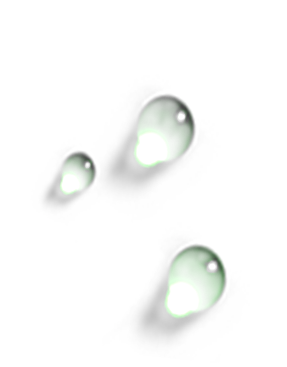 1
Существительное, выражающее главную тему
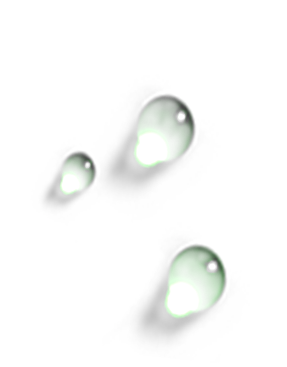 2
Два прилагательных ,выражающих главную мысль
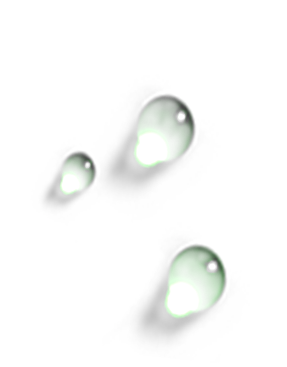 Три глагола, описывающих действие в рамках темы
3
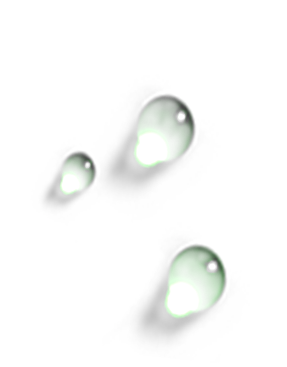 4
Фраза, несущая определенный смысл
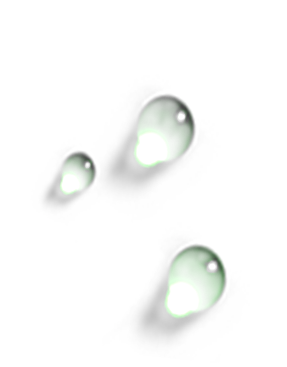 Существительное-заключение
5
АМО: структура
Активные методы
Эмоциональная разрядка
«Земля, воздух, огонь и вода»
«Ванька- встанька»
«Японские поклоны»
Фаза 3.
 Завершение образовательного мероприятия
Подведение итогов
Активные методы
«Ресторан»
«Диаграмма результатов»
«Все у нас в руках»
АМ рефлексии: «Все в моих руках»
нааНадНа
нааНадНа
Меня 
заинтересовало…
Мне совсем не
 понравилось …
нааНада
нааНадНа
Я узнал(а)…
Мне было…
нааНадНа
Мне  не хватало…
АМО: «За» и «Против»
Практически все учащиеся оказываются вовлеченными  в процесс познания
Чувство успешности  ученика делает процесс обучения более продуктивным
«ЗА»
АМО  Развивают коммуникативные умения и навыки учащихся
АМО дают возможность менять формы деятельности
АМО: «За» и «Против»
Для некоторых детей работа в группе с использованием АМО – способ ничего не делать
Из –за эмоциональности детей на уроках создается рабочий шум
«ПРОТИВ»
Процесс обучения может превратиться в анархию, если учитель не владеет методиками интерактива
Увлечение АМ может увести от главного на уроке- получения знаний по конкретному вопросу
АМО: где узнать больше?
сайт факультета 
технологий интерактивного  обучения 
      образовательного портала
 «Мой университет»
http://www.moi-amour.ru
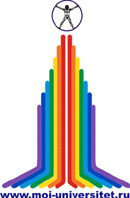 Педагогические 
чтения – 2014 
«Воплощение идей 
ФГОС в педагогической 
практике»
Спасибо за внимание!